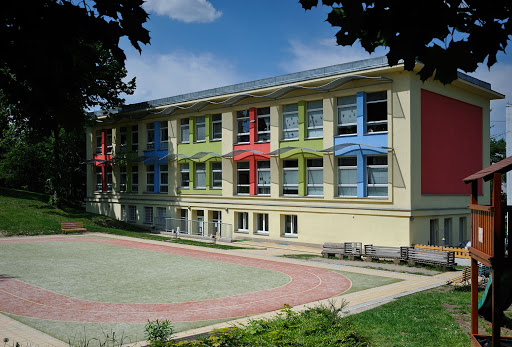 Vítáme Vás
na schůzce Spolku rodičů
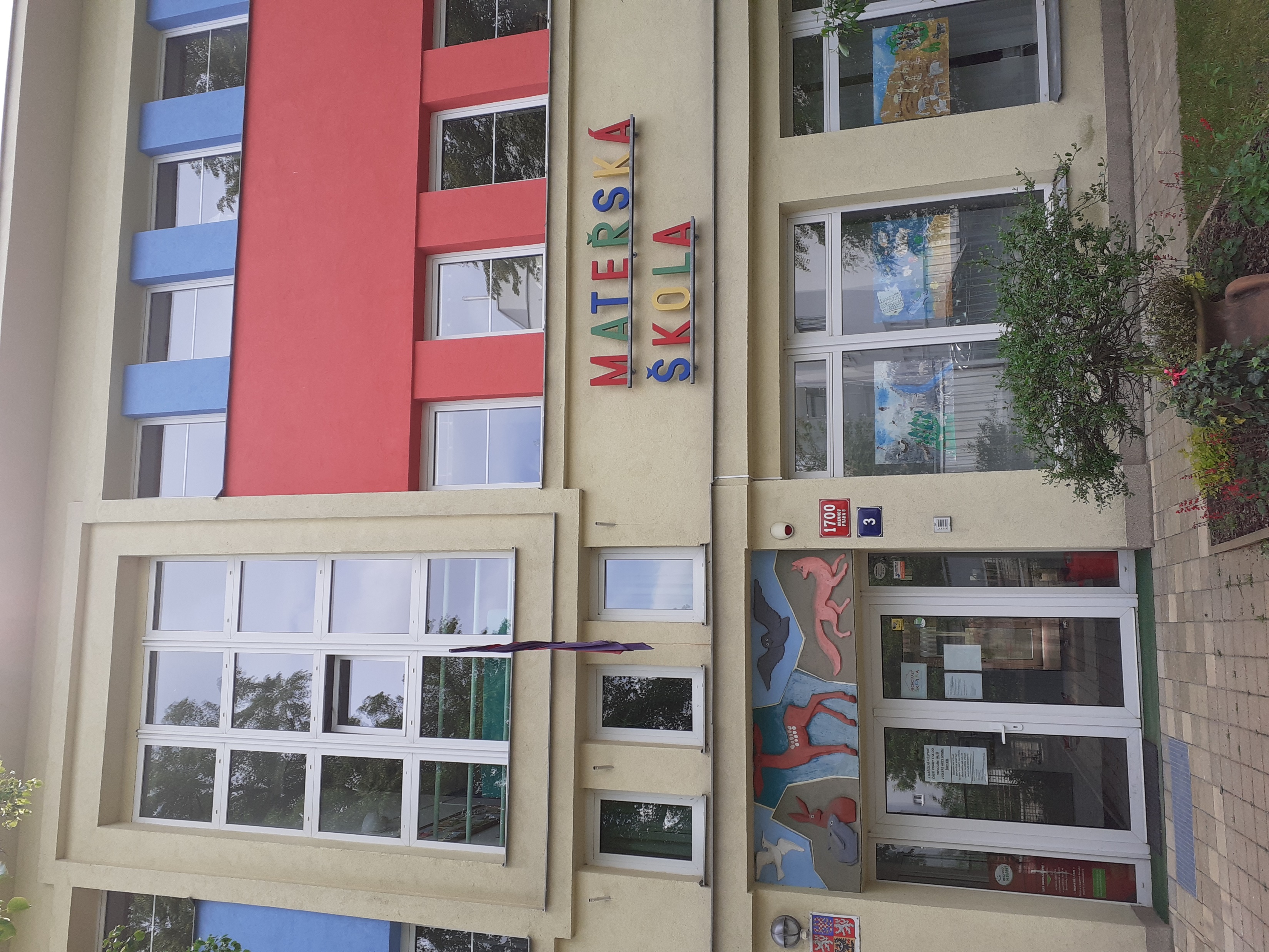 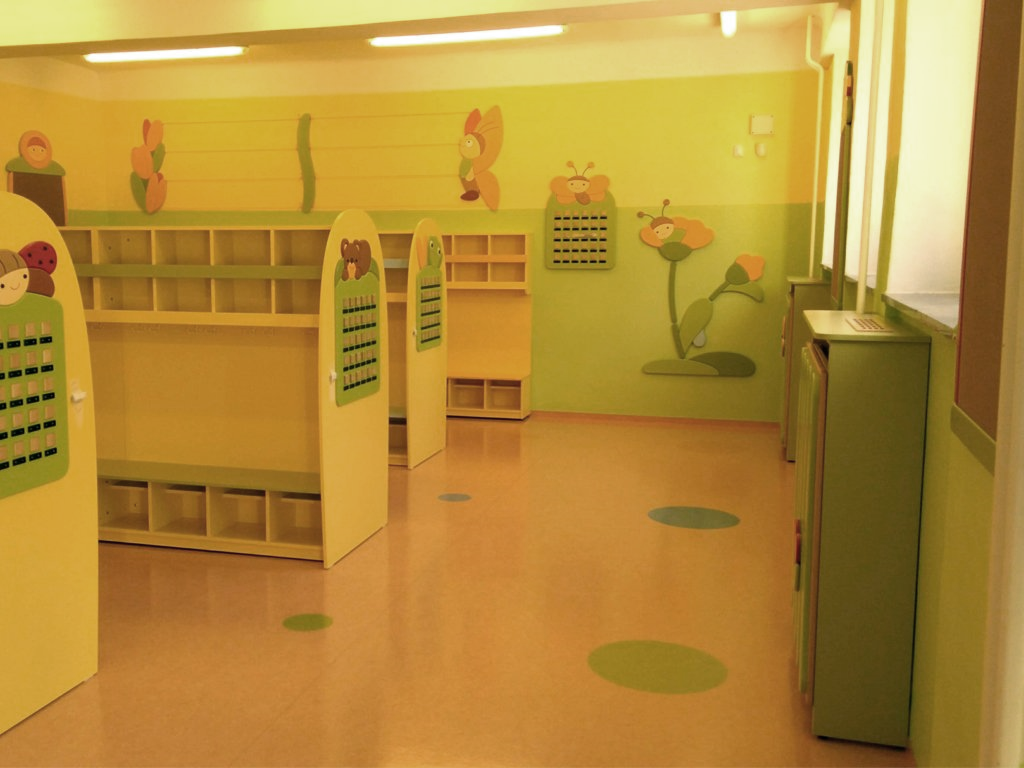 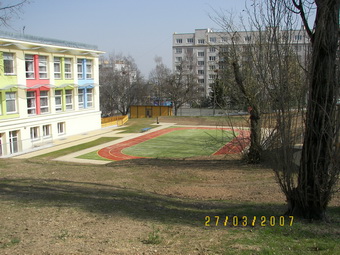 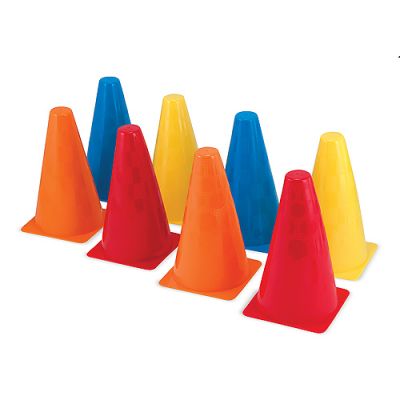 KamarádSportovní kroužek
pro předškoláky
 středa odpoledne
vede naše paní učitelka
cena za pololetí: 1490 Kč

www.krouzky-kamarad.cz
Vědecké pokusy Kamarád
pro děti od 4 let
 úterý odpoledne
 cena za pololetí: 1490 Kč
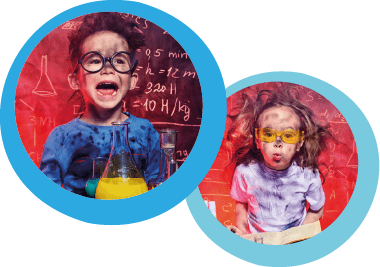 Kroužek keramiky
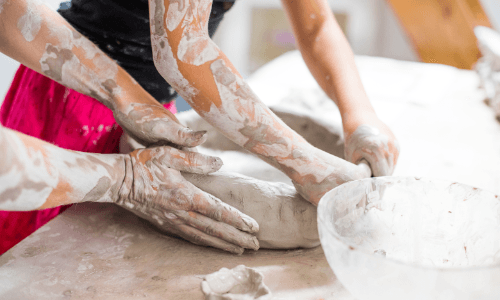 Pro děti od 4 let
Dopolední kroužek
Vede zkušená keramička
Cena za pololetí: 1 800 Kč
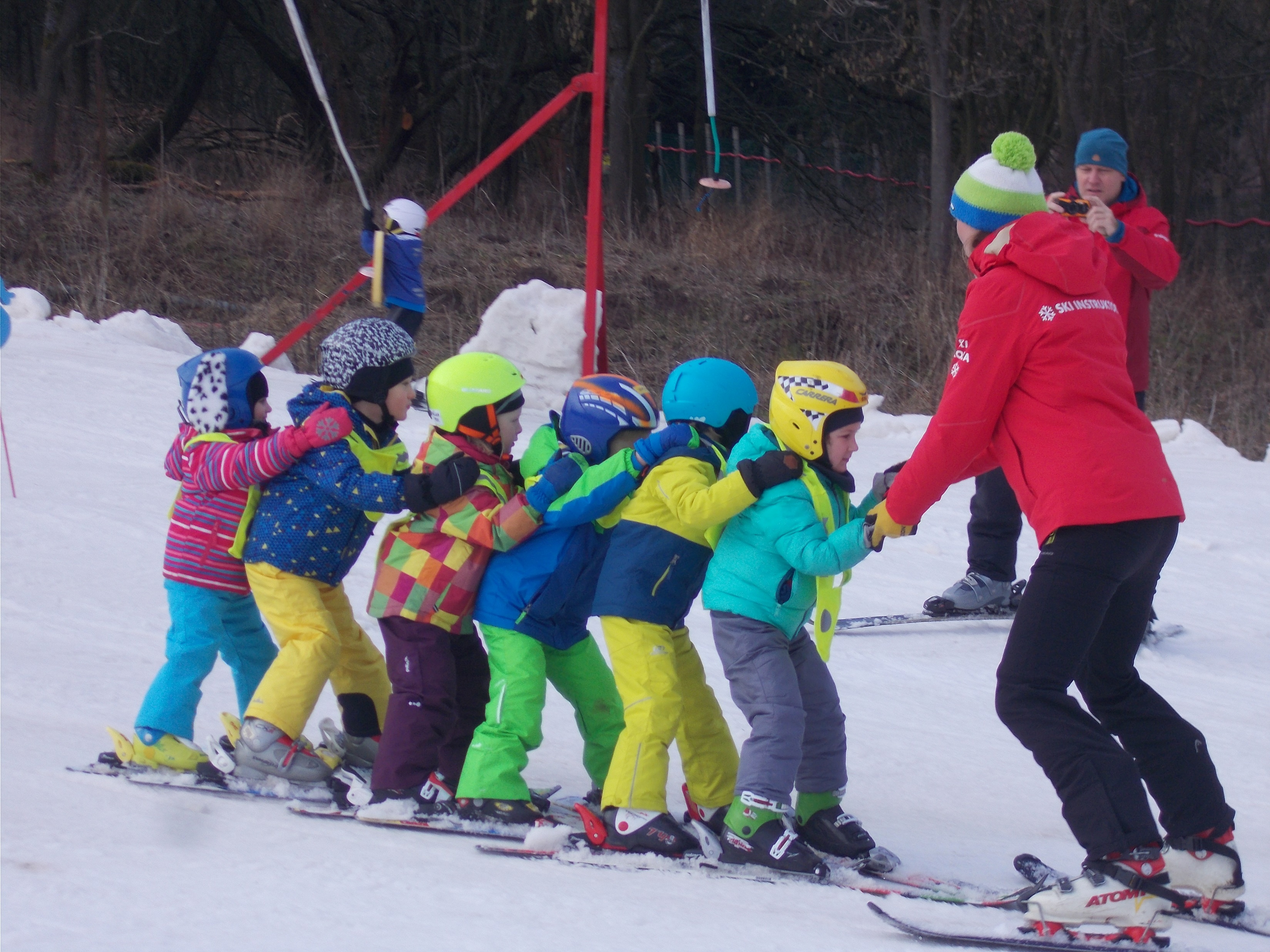 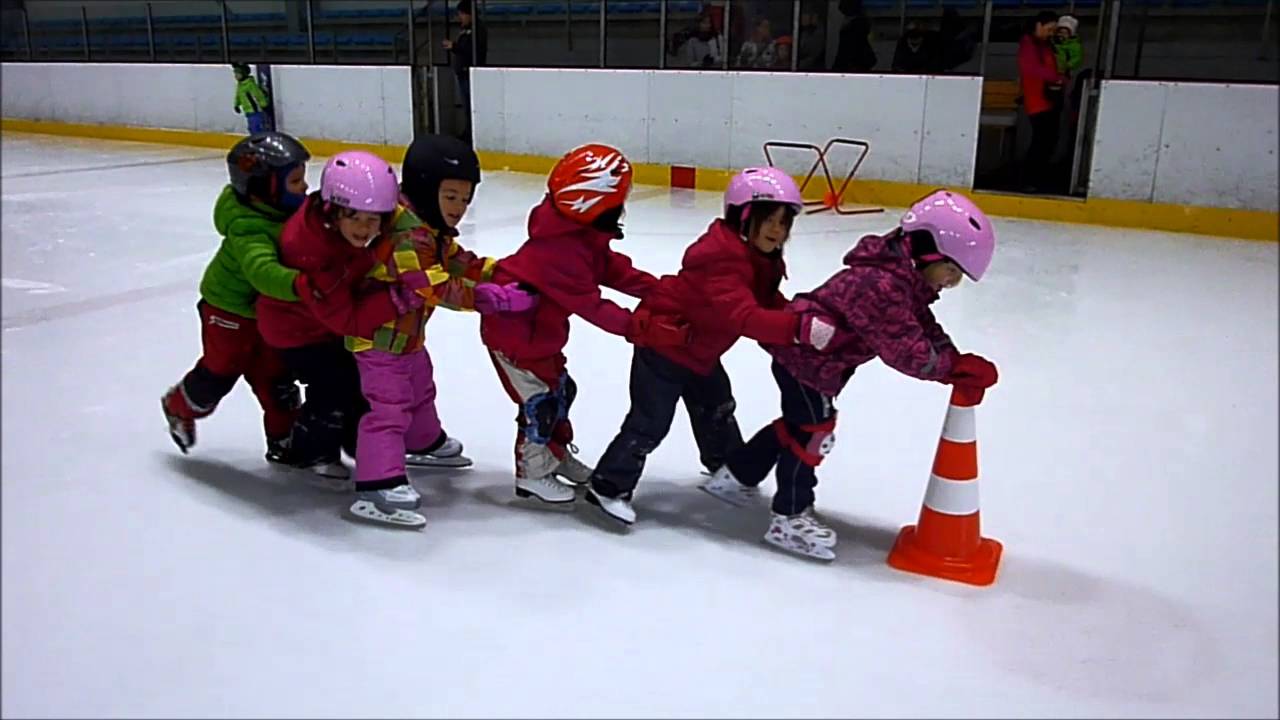 Bruslení
20.11.-24.11. hala Holešovice
Pro děti od 4 let
Cena 2 450 Kč bez dopravy

https://veselebrusleni.weebly.com
Lyžování
22.1.-26.1.2024
Šibeniční vrch, od 4 let
Cena bez dopravy 3 650 Kč

https://veselelyzovani.weebly.com
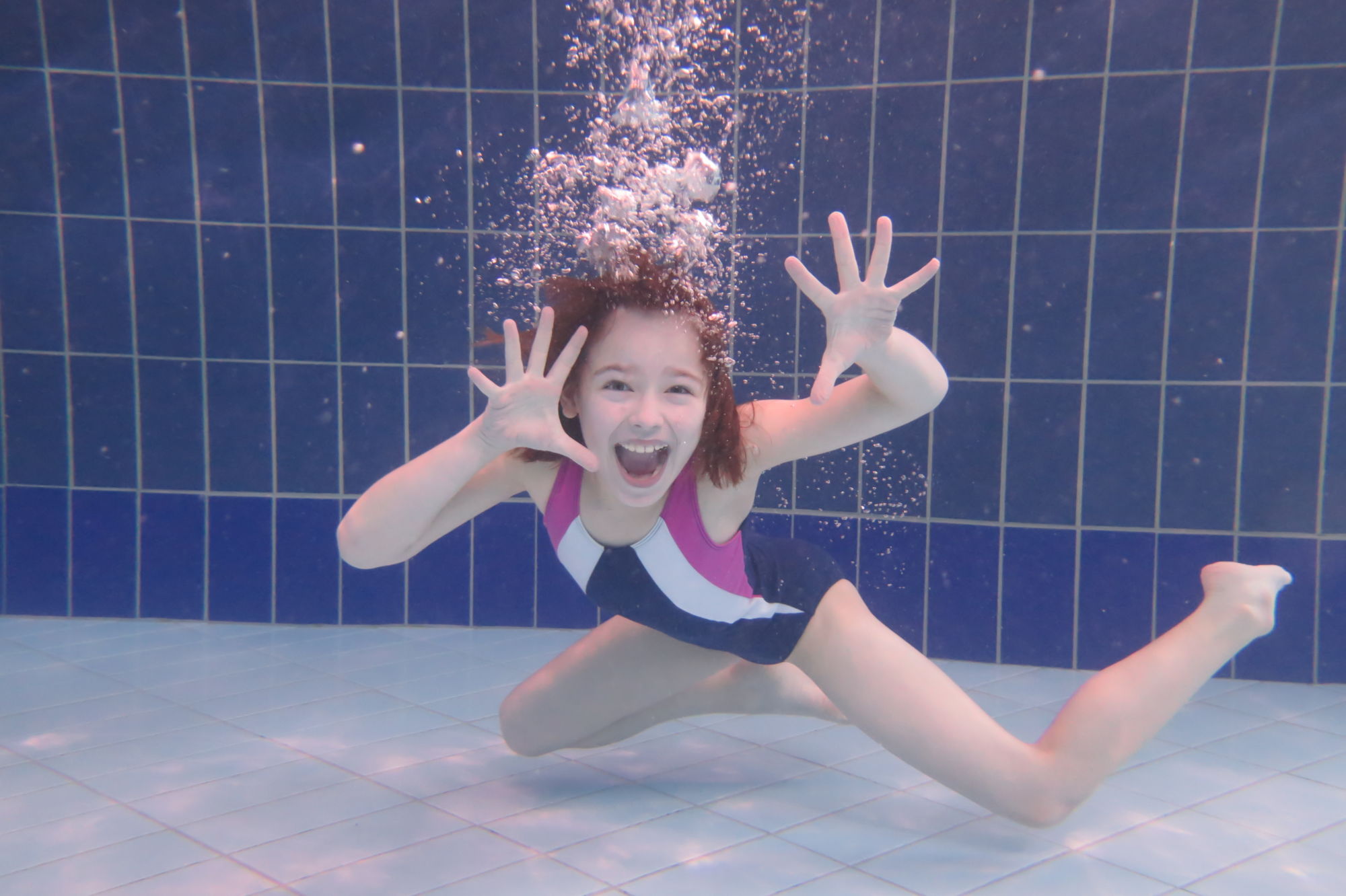 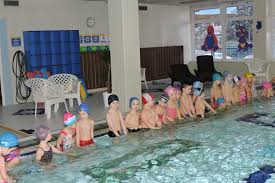 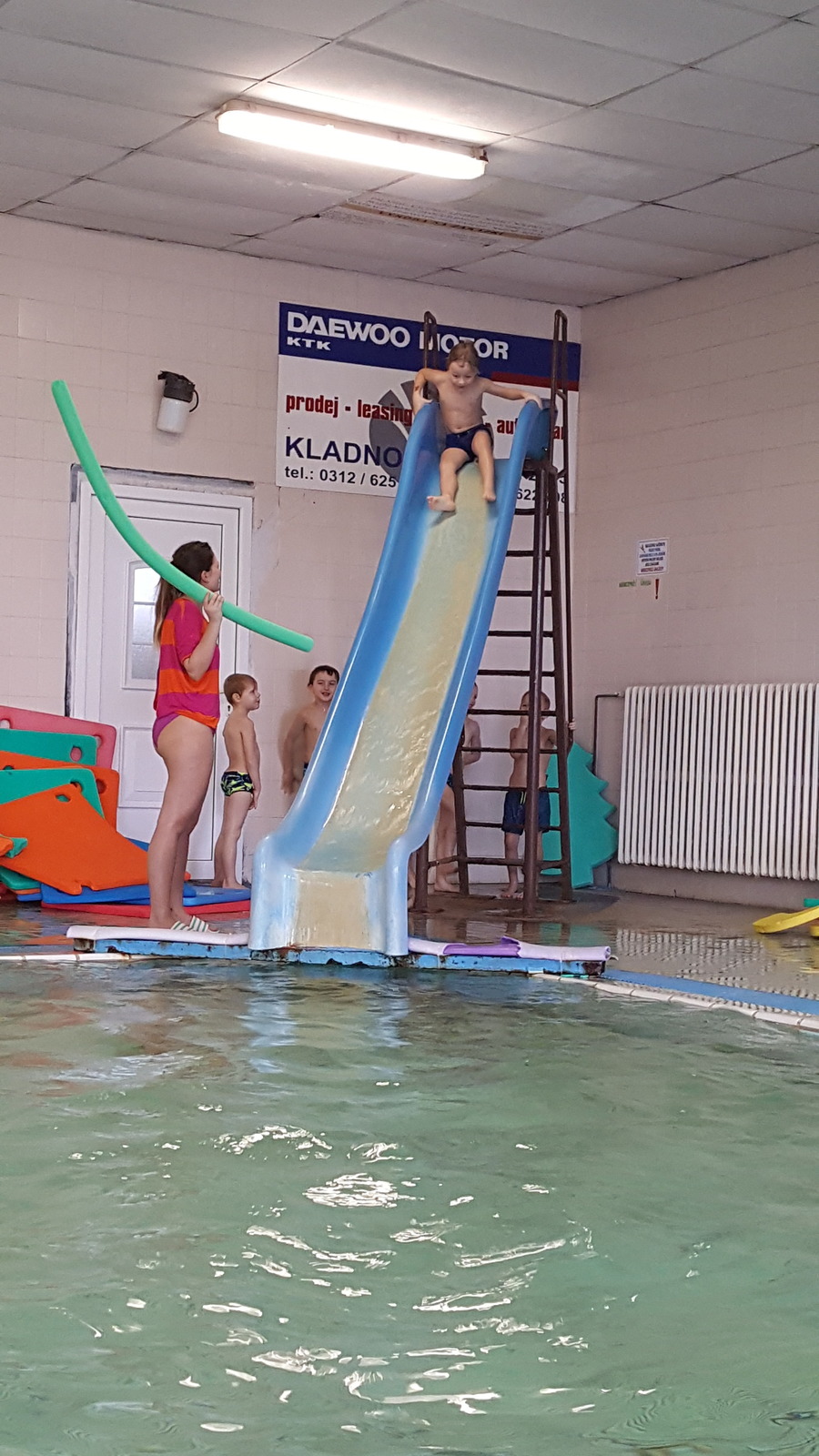 Plavání v Tuchlovicíchúnor – duben 2024www.bazentuchlovice.cz
Spolek rodičů
složení organizačního výboru
 Seznámení s výsledkem hospodaření za rok 2022/23
 návrh a odsouhlasení příspěvku na rok 2023/24 – 1400 Kč za rok




Stanovy Spolek rodičů.docx
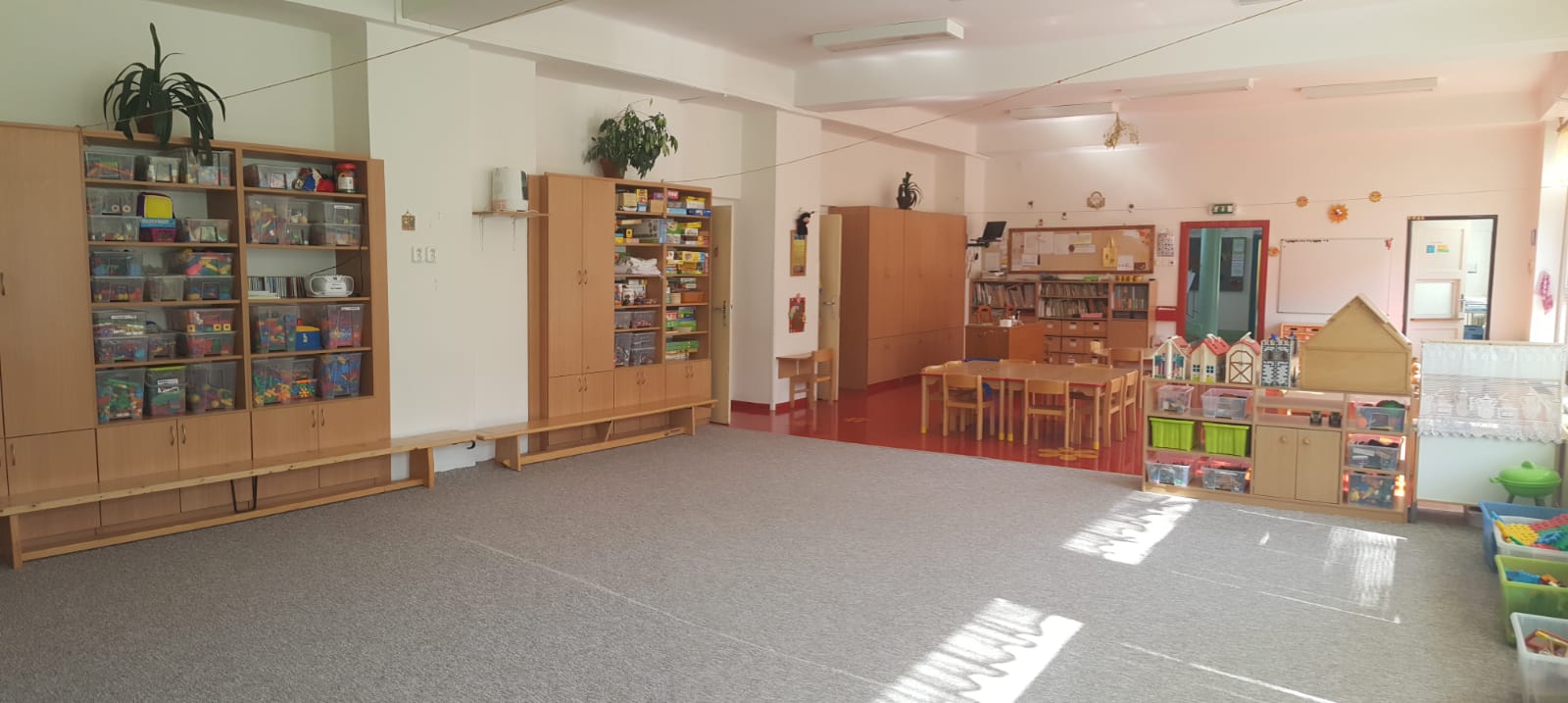 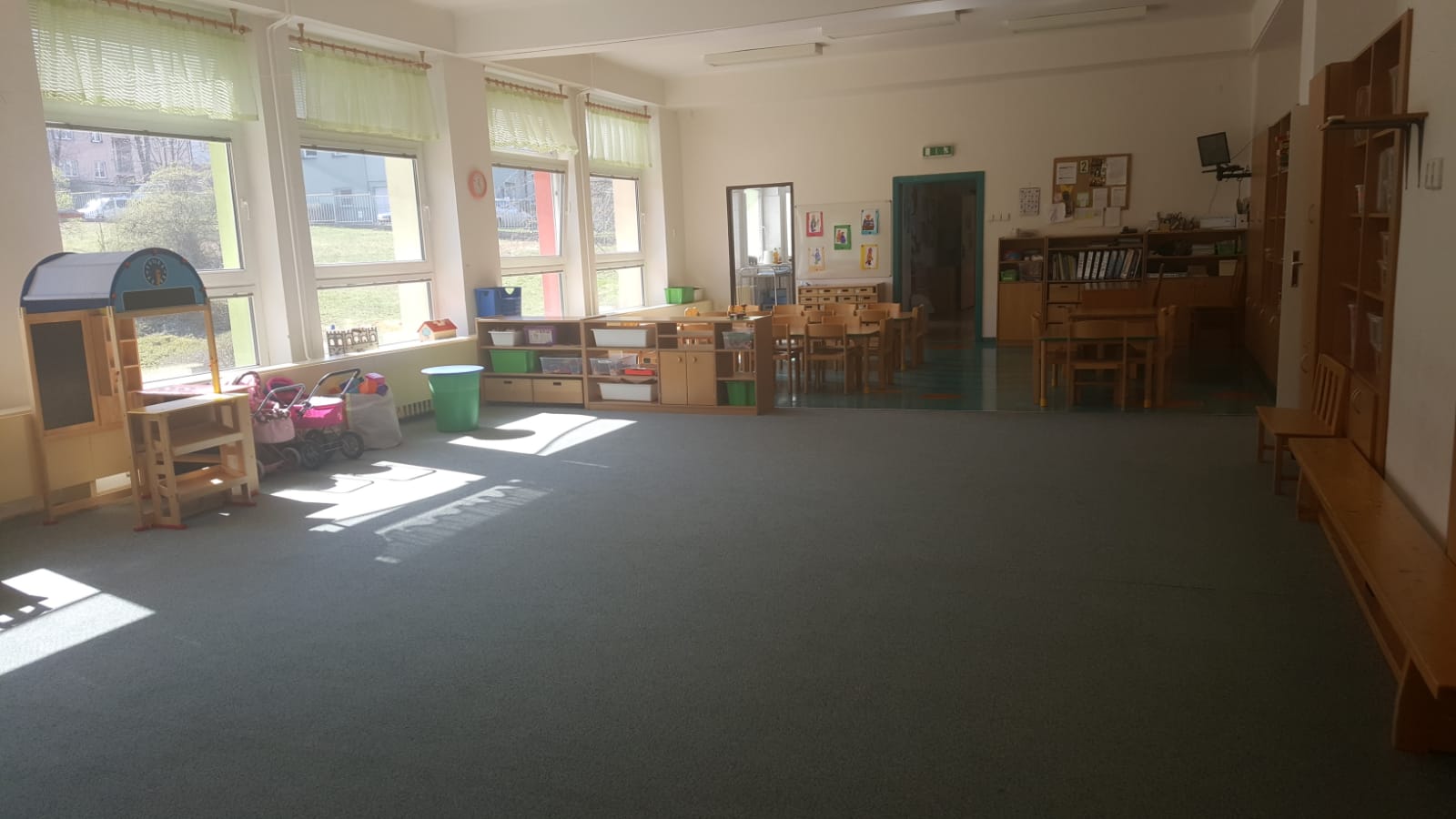 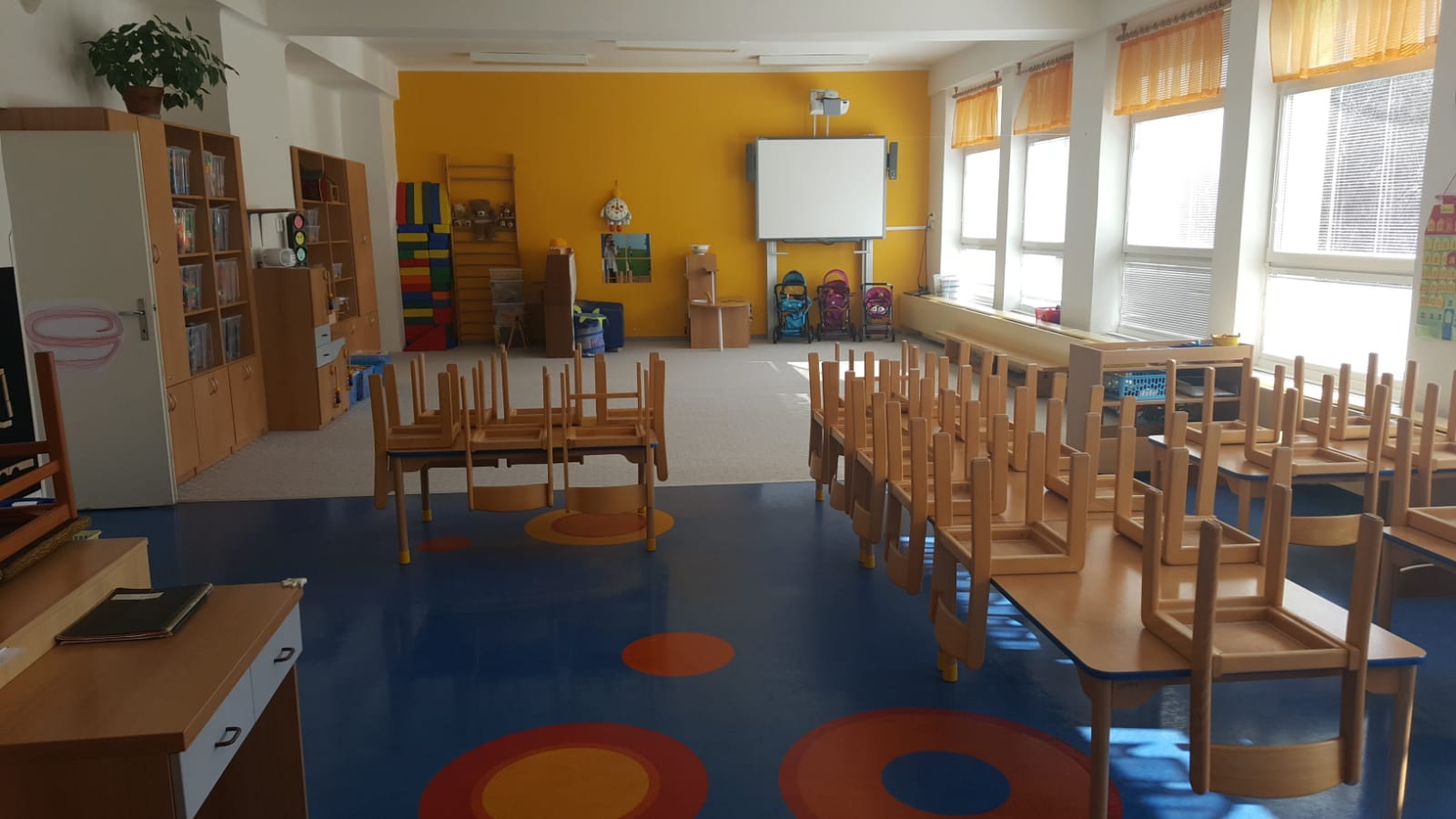 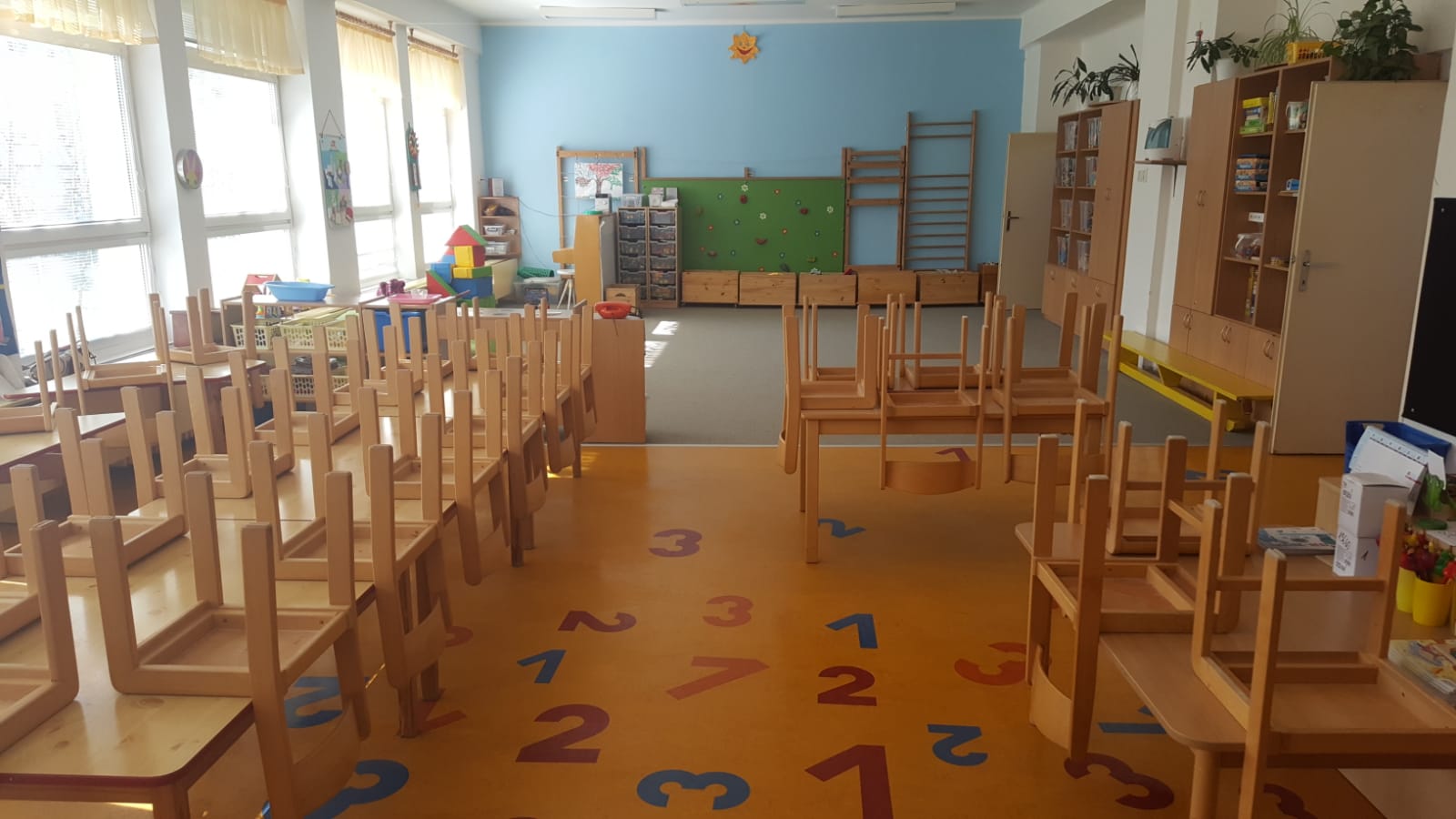 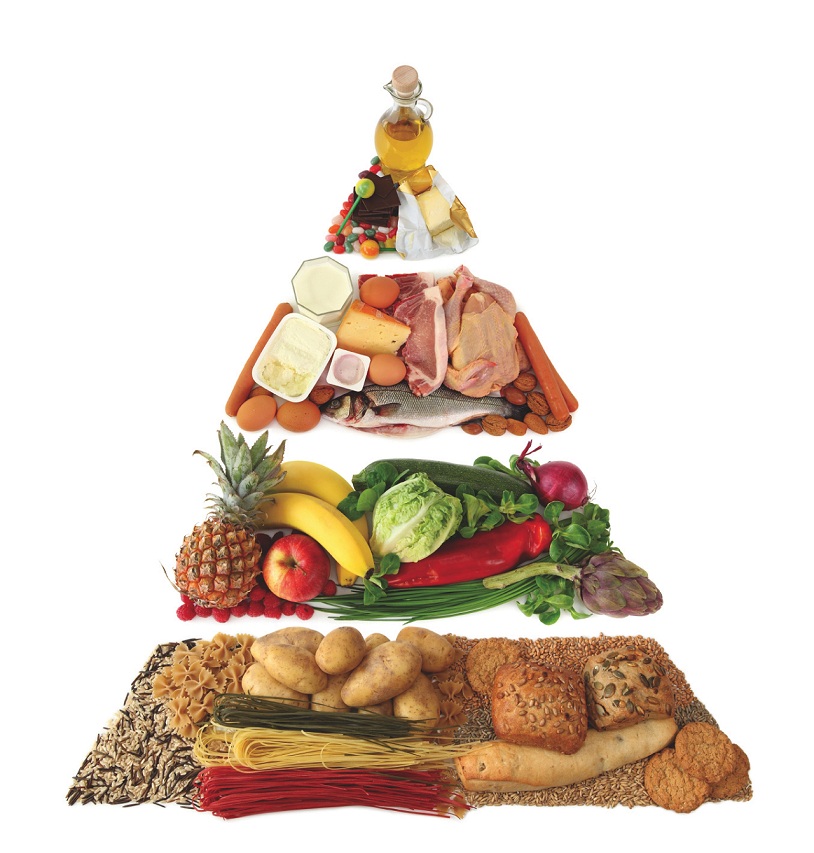 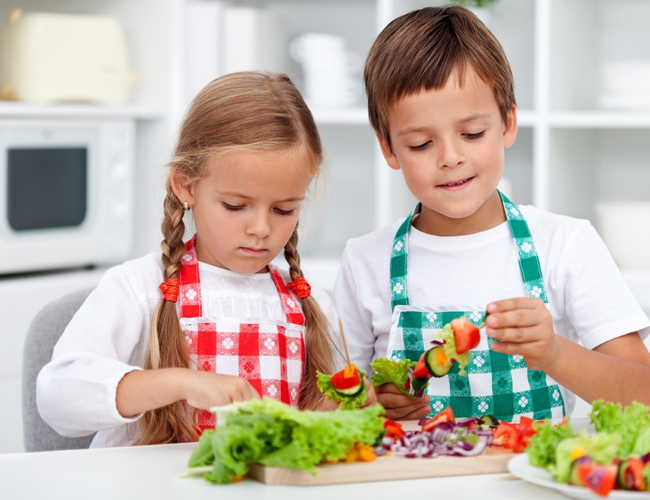 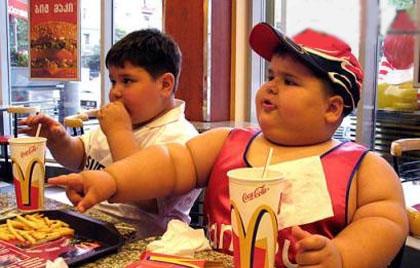 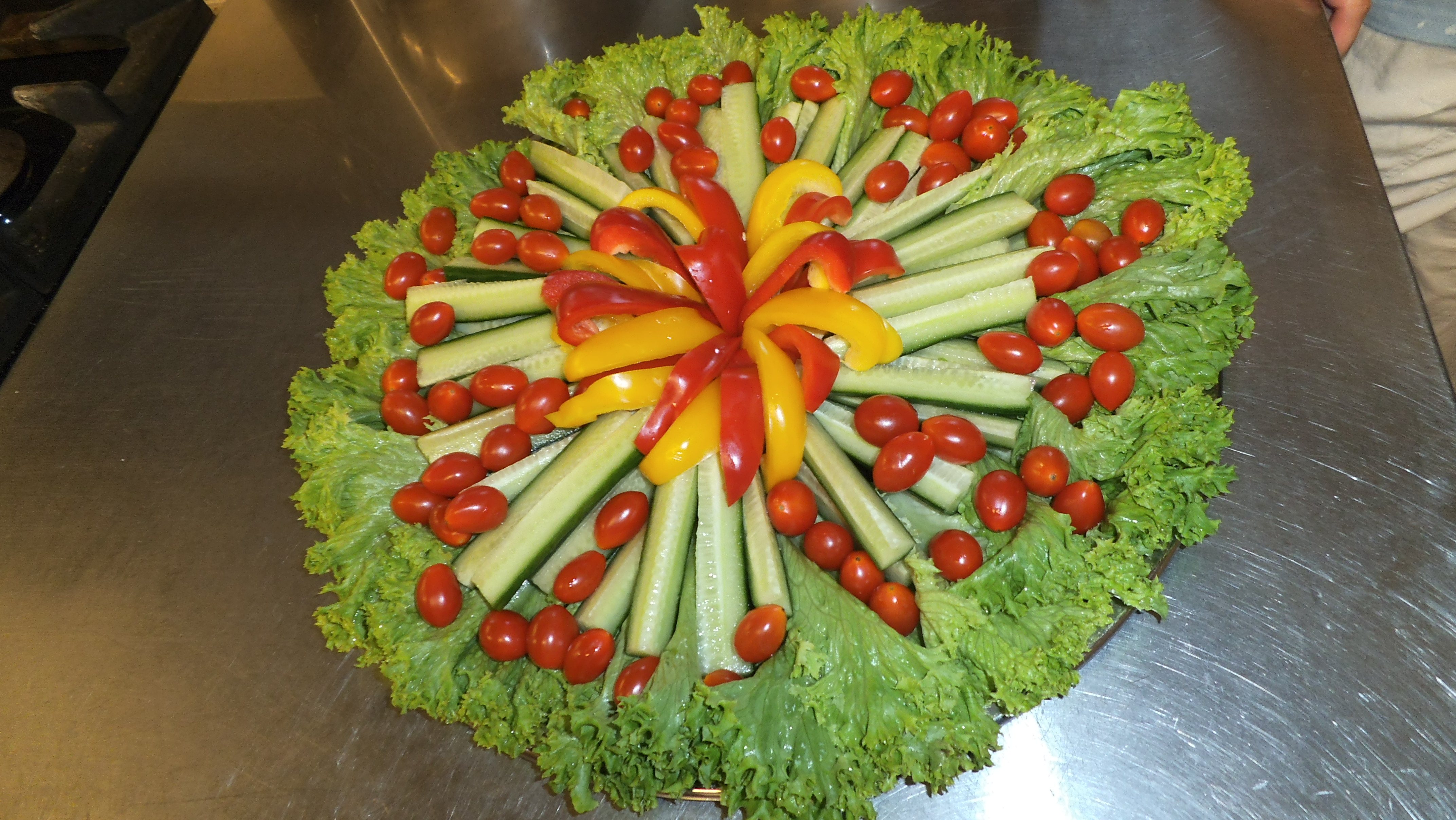 RVP: "Všichni pod jednou střechou"
Cíl:   "Každý jsme jiný, ale dohromady tvoříme tým.„
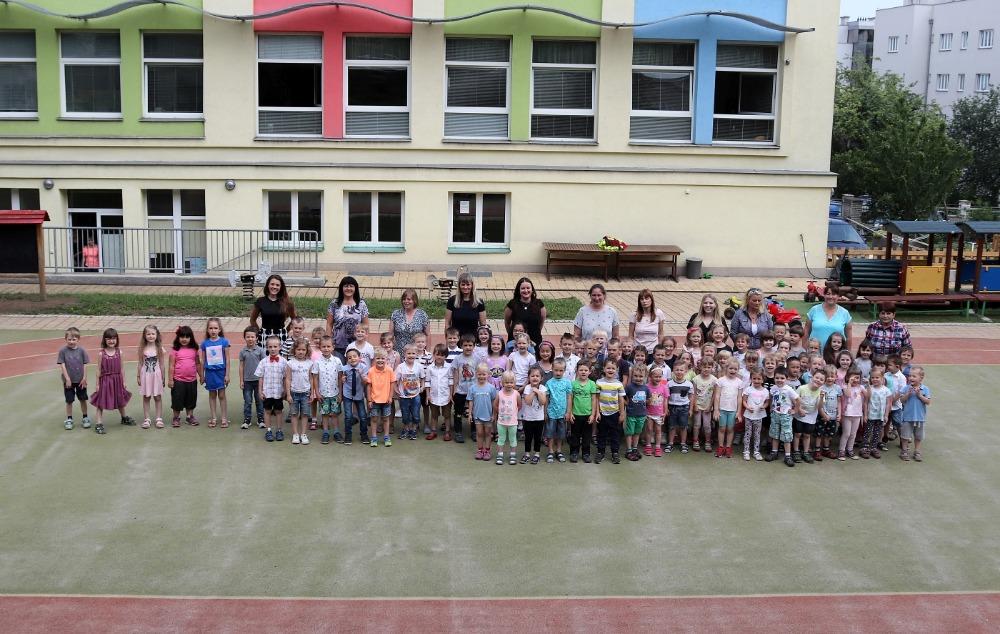 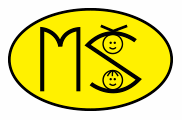 Děkujeme za pozornost
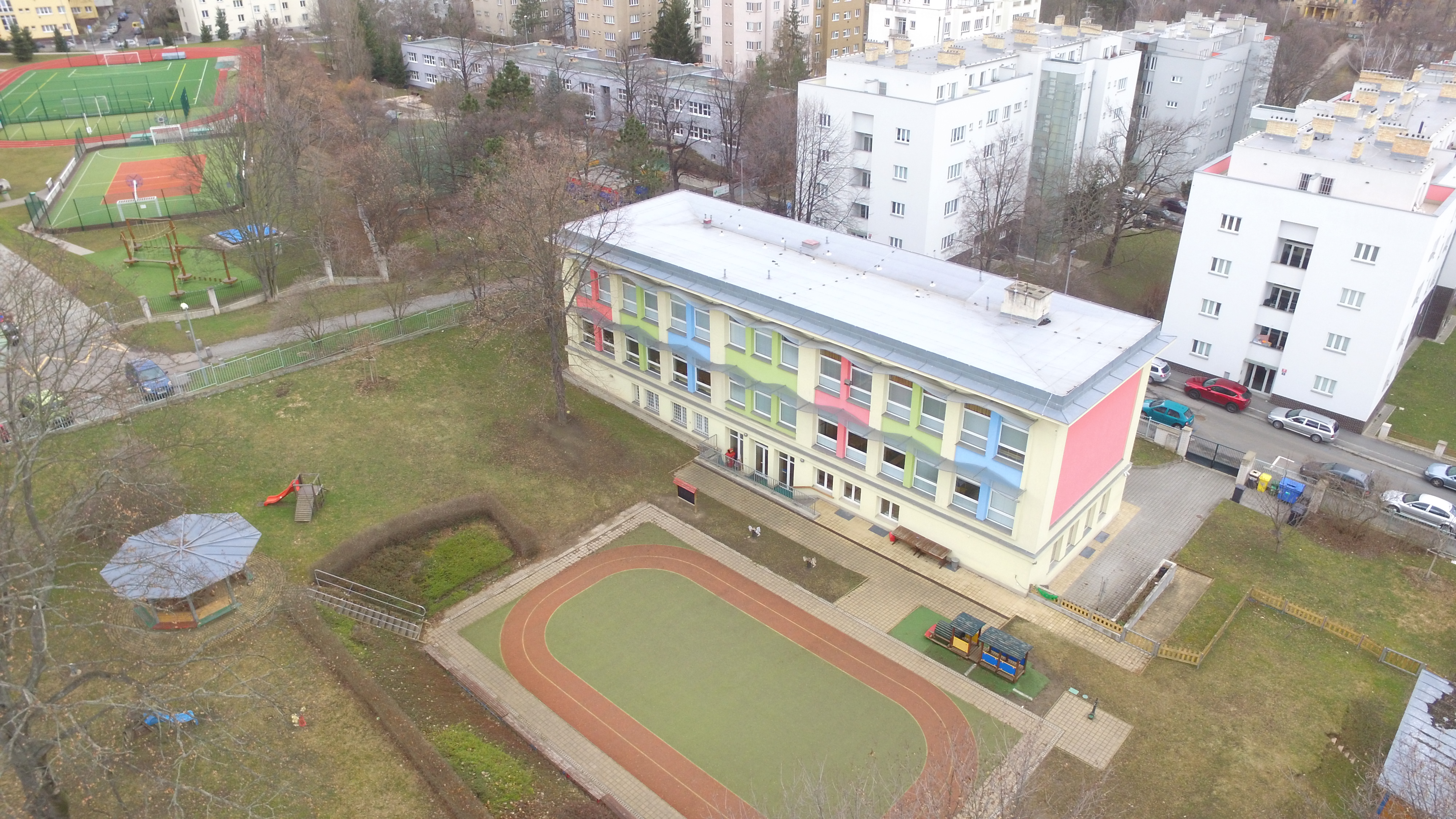 „Všechno, co opravdu potřebuju znát, jsem se naučil v mateřské škole“                                Robert Fulghum